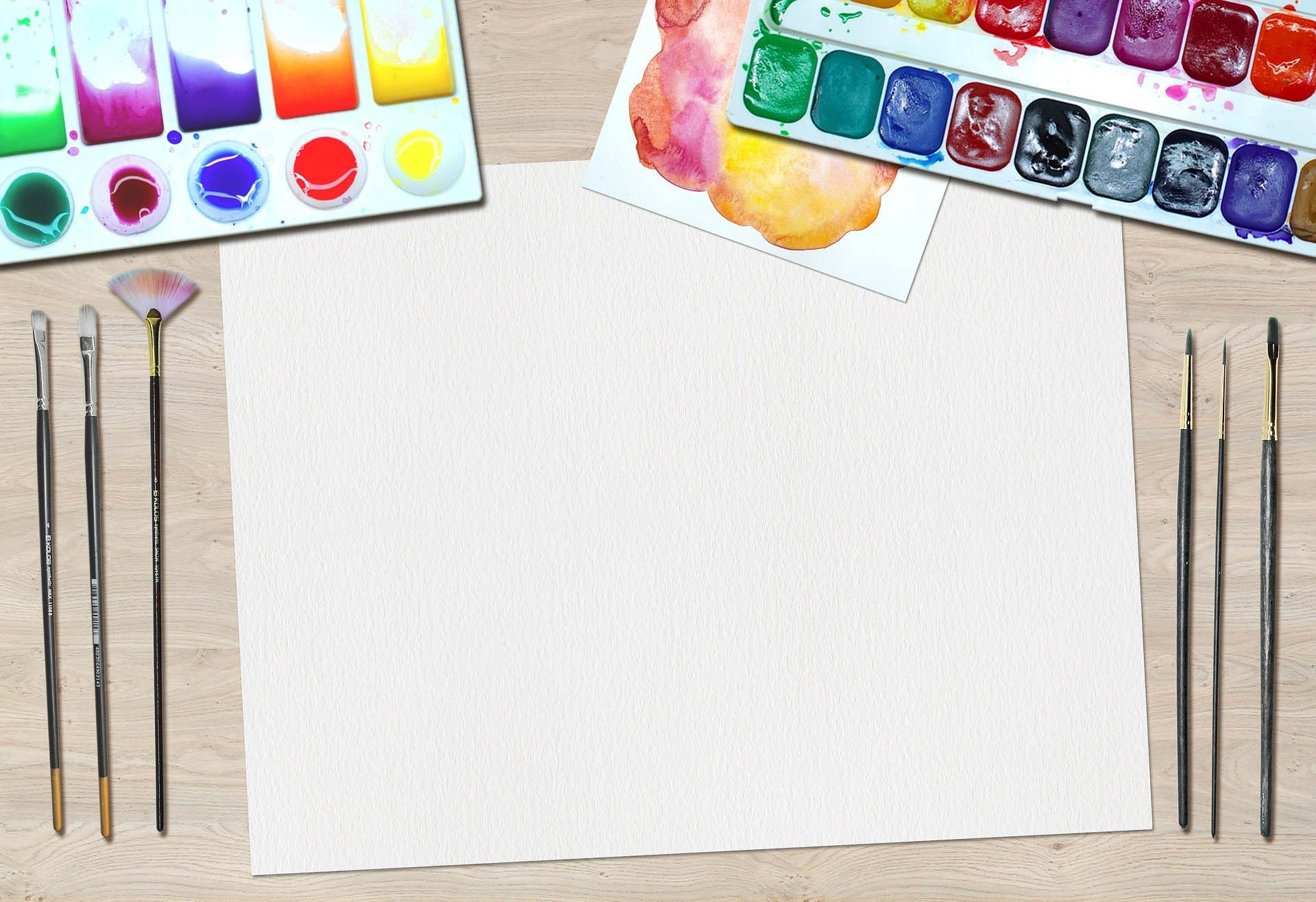 Современные подходы к формированию художественно-творческих способностей дошкольников в условиях продуктивных видов деятельности
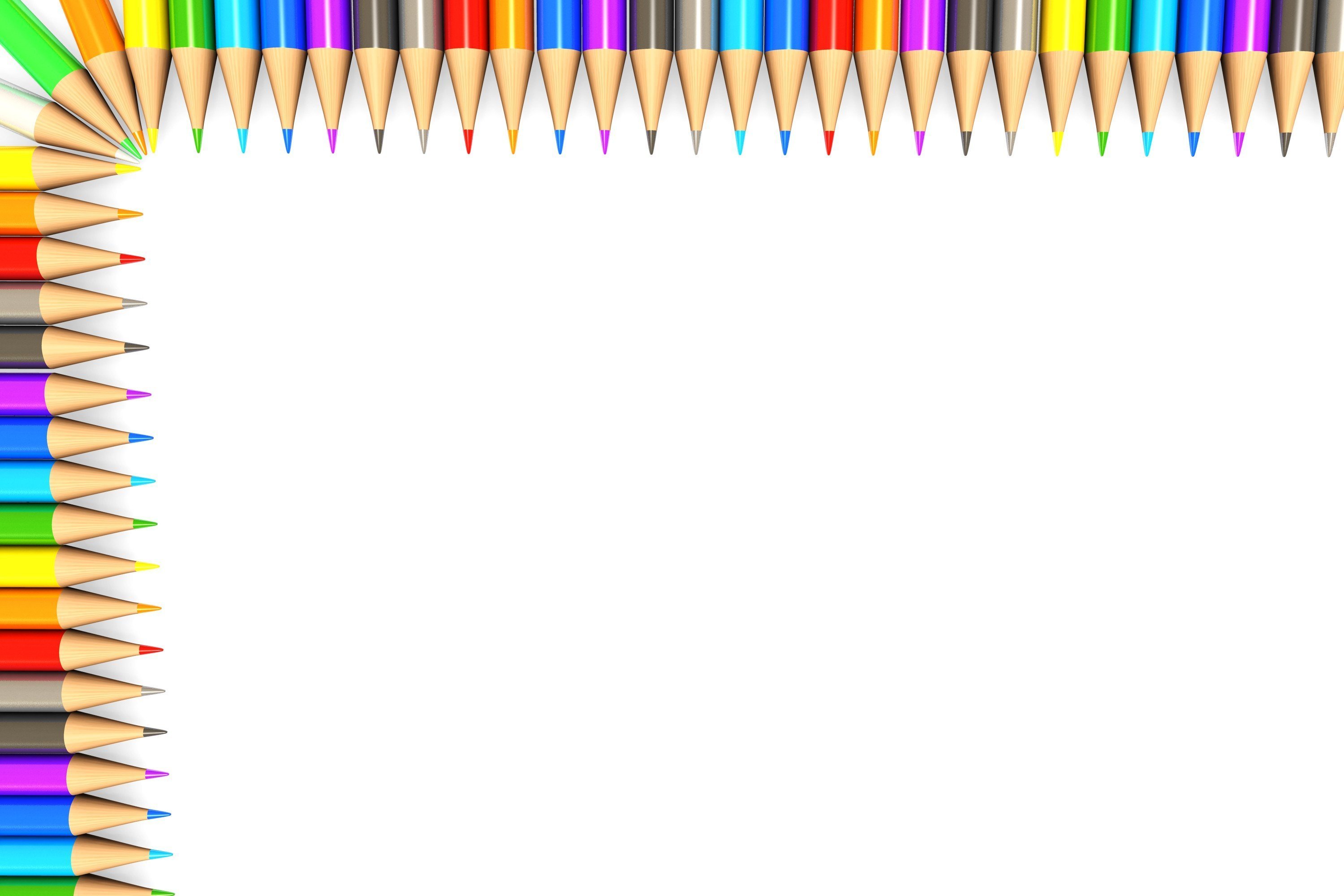 Современные инновационные подходы
Арт-терапия
ТРИЗ
Технология проектирования
Технология моделирования
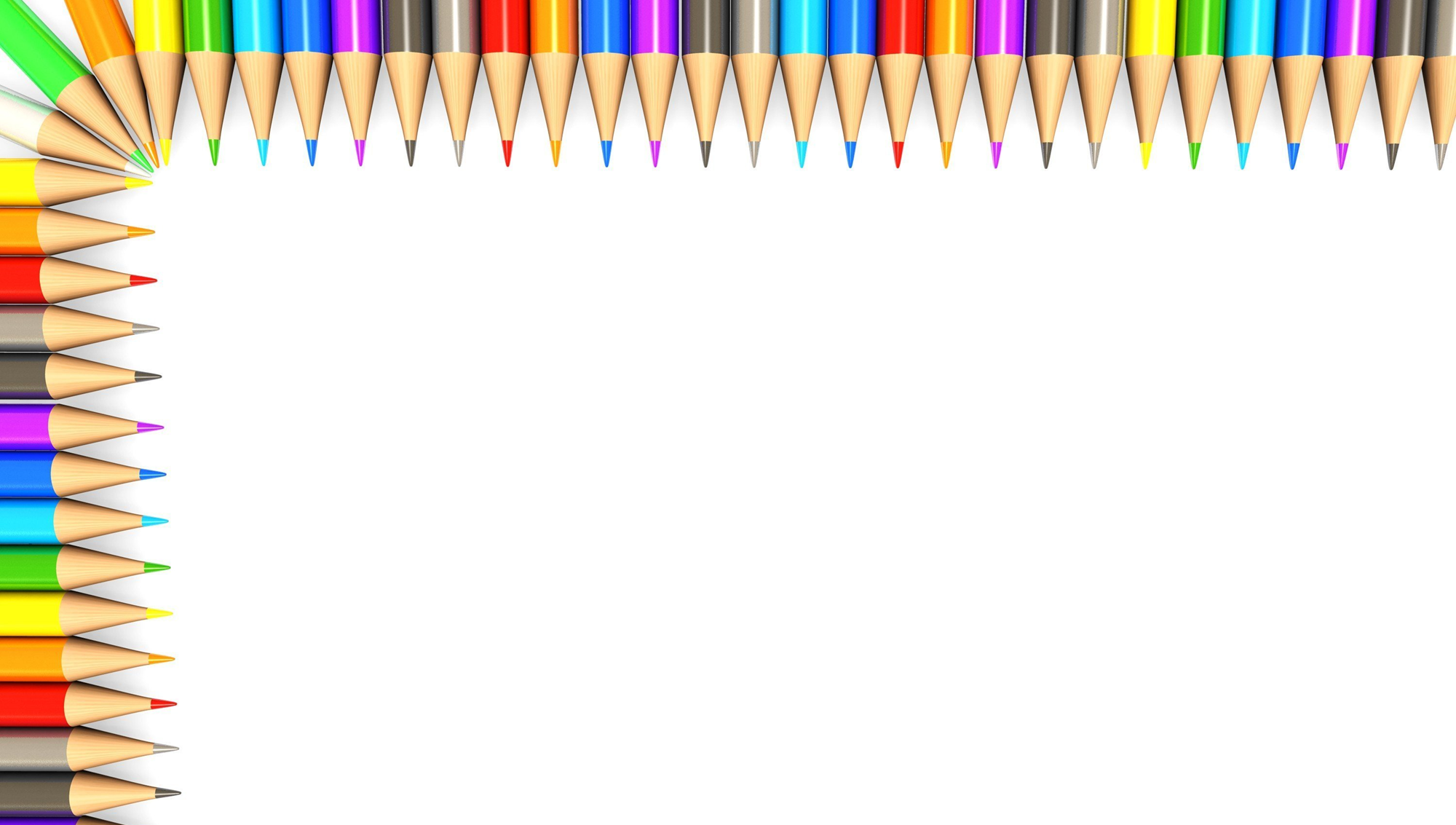 Арт-терапия
На занятиях по изобразительной деятельности могут использоваться множество методов и приемов, игр, 
позволяющих сохранить и укрепить психологическое здоровье ребенка.
Одной из здоровьесберегающих технологий является 
арт-терапия или «терапия творческим выражением».
Основные цели арт-терапии: 
- самовыражение, расширение личного опыта, самопознание, гармонизация личности.
Особенности арт-терапии:
Методы арт-терапии применяются с дошкольниками разного возраста
Приемы могут включать как индивидуальные, так и групповые формы работы
Занятия сопровождаются мелодичной, образной музыкой, 
которая позволяет детям расслабиться и насладиться ее легким звучанием.
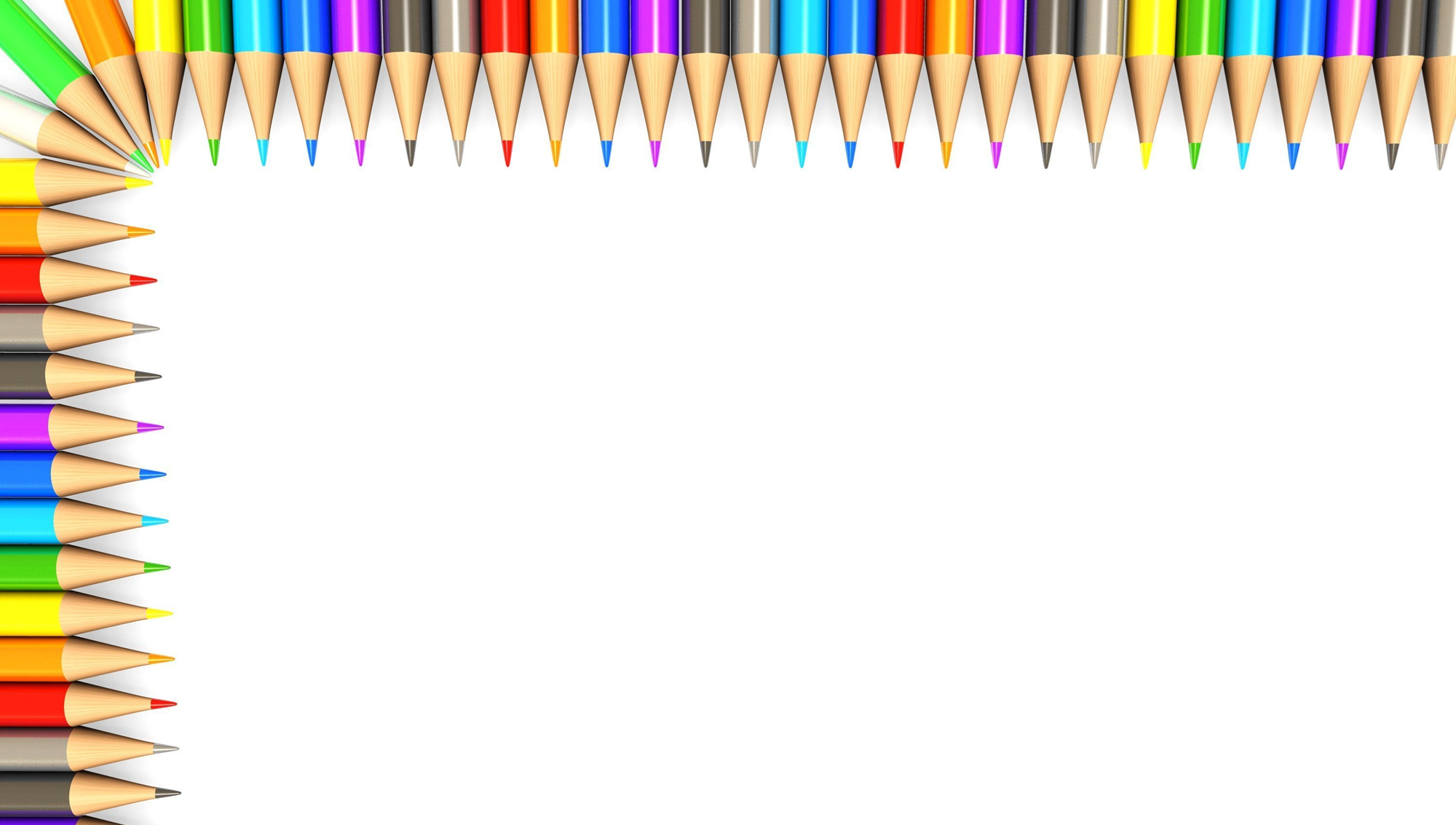 Метод проектирования
Система обучения, в которой дети получают знания и овладевают умениями в процессе выполнения системы спланированных практических заданий.
Метод, помогающий ребенку сформировать уверенность в собственных возможностях
Метод позволяет воспитывать самостоятельную и ответственную личность, 
развивает творческие начала и умственные способности.
Используется в работе со старшими дошкольниками.
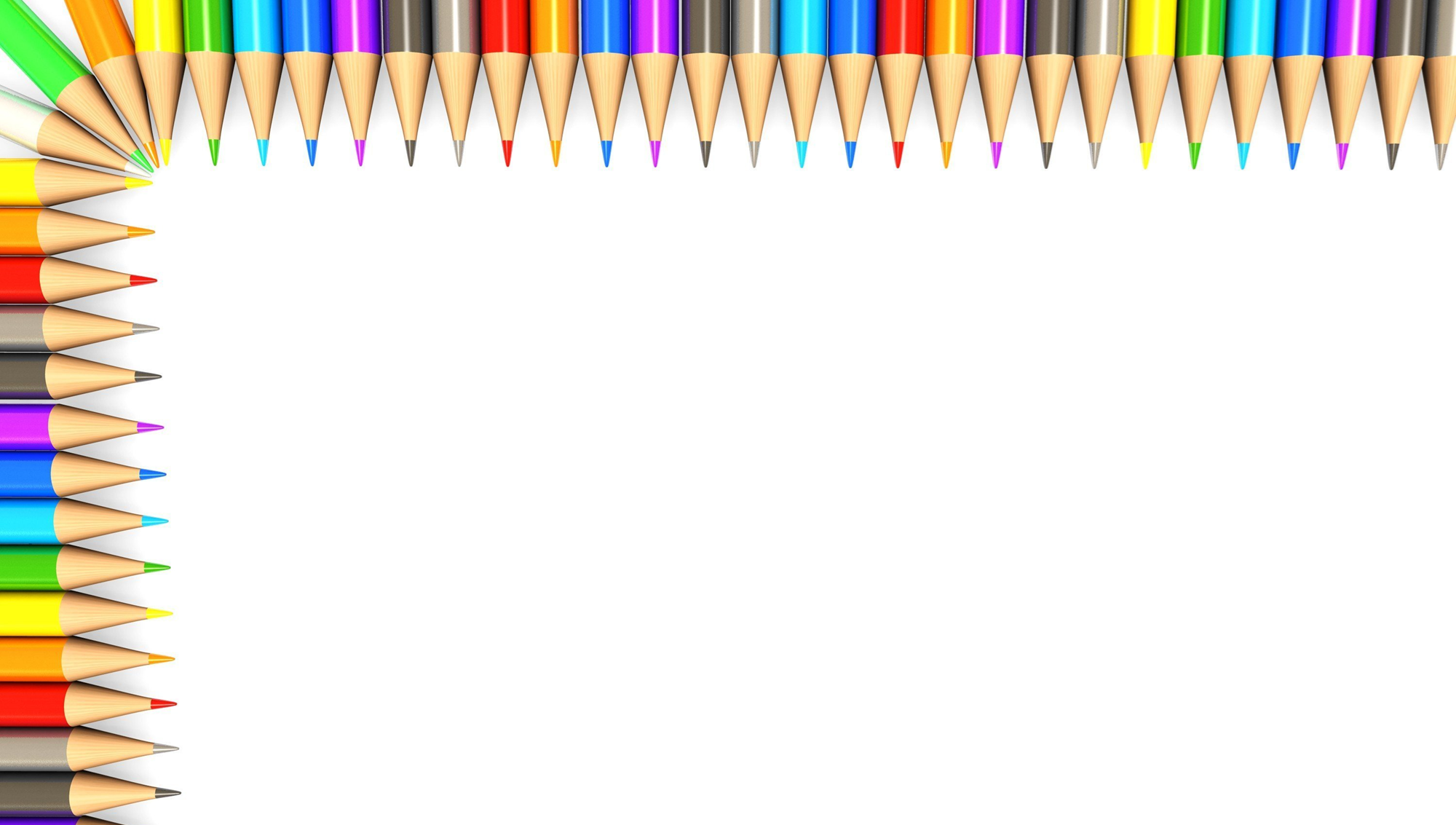 Метод моделирования
Модель -  символ, предмет-заместитель, схематическое изображение предмета 
с его характерными признаками.
Моделирование – процесс создания моделей и их использование в целях формирования знаний о свойствах, структуре, отношениях, связях объектов.
Использование игр с основами моделирования способствует развитию чувства уверенности, 
самостоятельности, умению общаться друг с другом и со взрослыми.
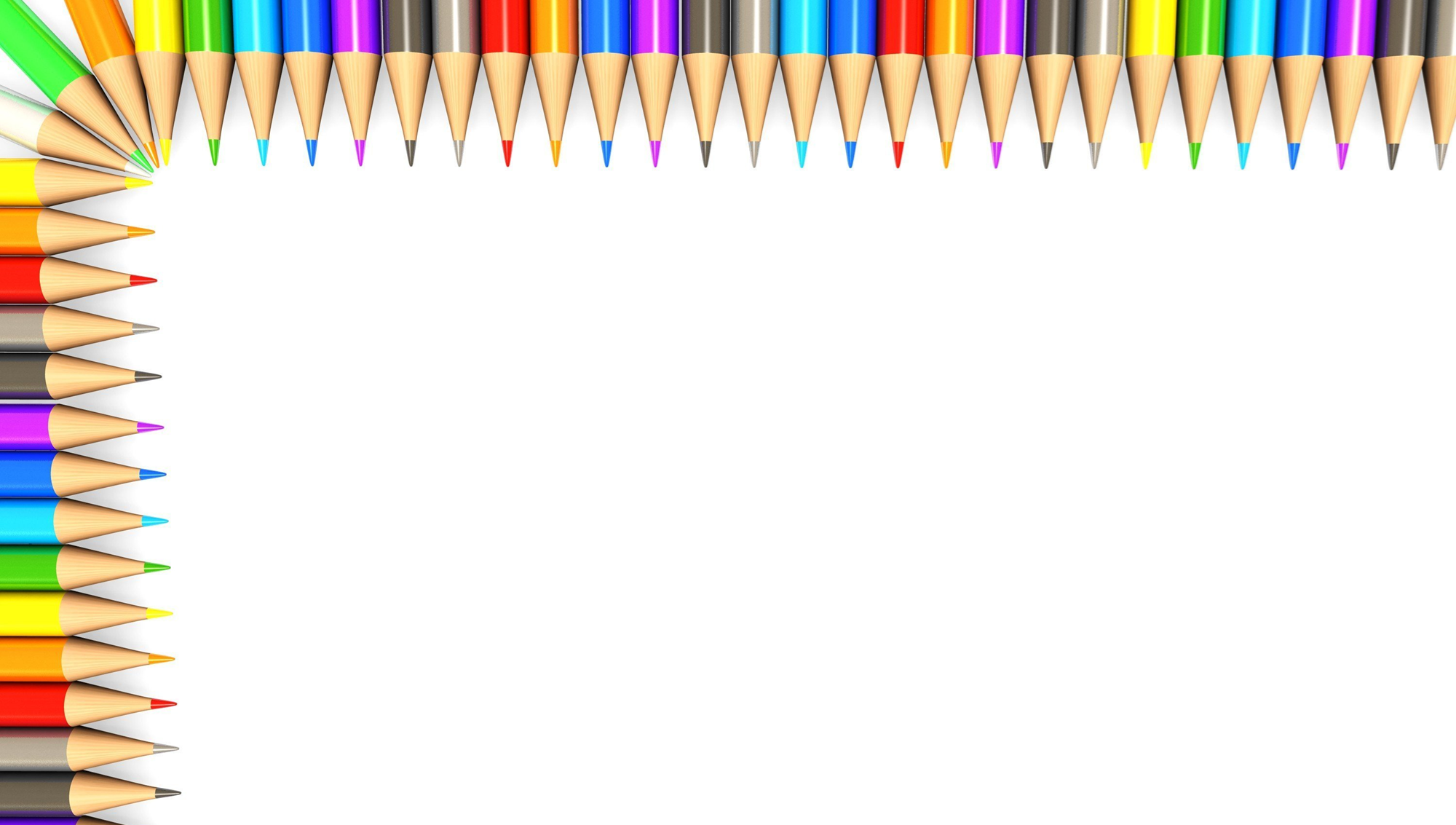 ТРИЗ
Теория решения изобретательских задач
Универсальная методическая система, которая сочетает познавательную деятельность 
с методами активизации и развития мышления, 
что позволяет ребенку решать творческие и социальные задачи самостоятельно
Цели:
Развитие гибкости, подвижности и системности мышления;
Развитие поисковой активности, стремления к новизне;
Развитие речи и творческого воображения
Основная задача – привить ребенку радость творческих открытий.
Наиболее продуктивными приемами считаются: 
морфологическая дорожка, системный оператор, задания на развитие воображения.
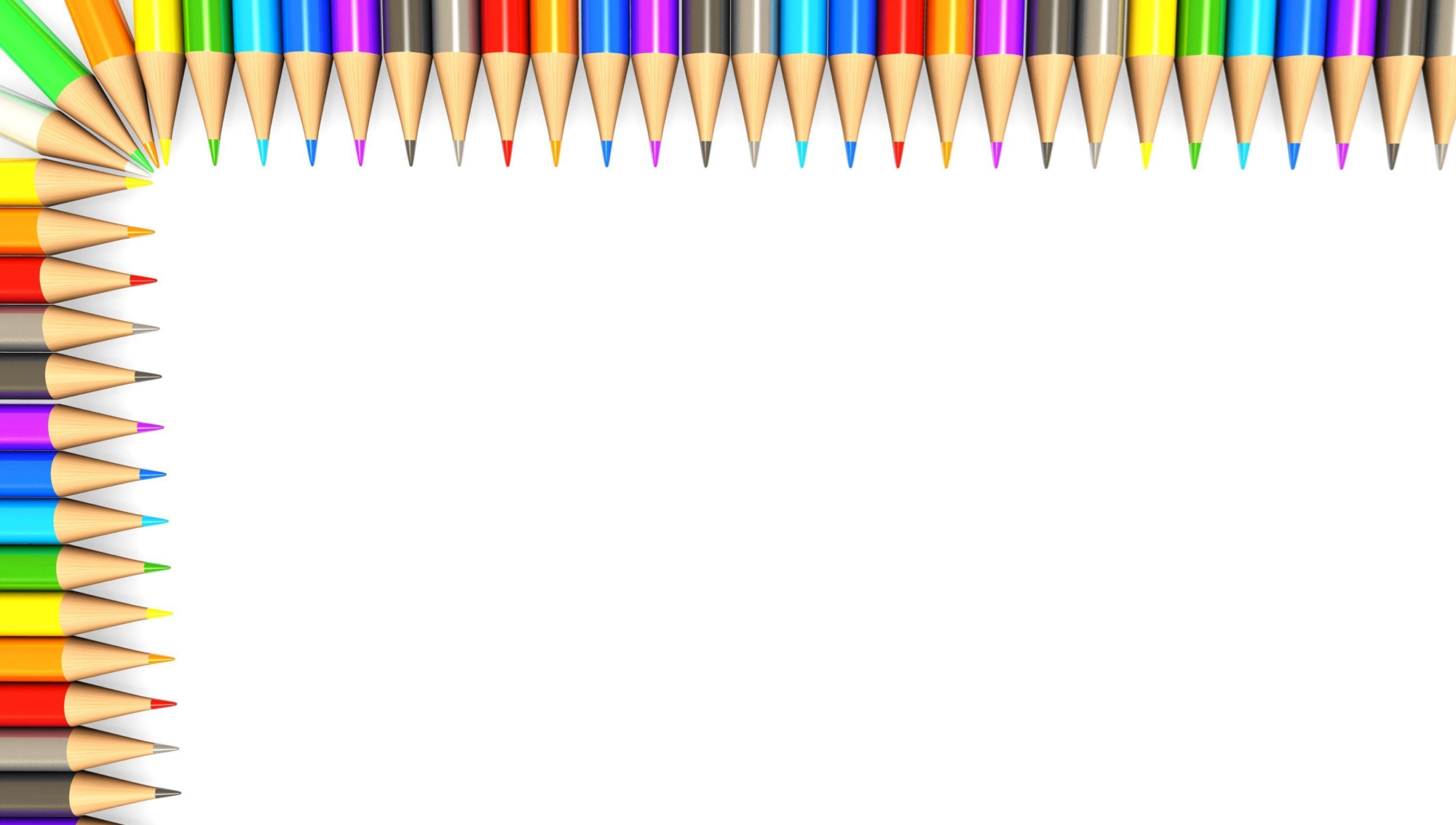 Заключение
Чем разнообразнее будут условия, в которых протекает творческая деятельность: 
содержание, формы, методы и приемы работы с детьми, а так же материалами, 
с которыми они работают, тем интенсивнее станут развиваться 
детские художественные способности.
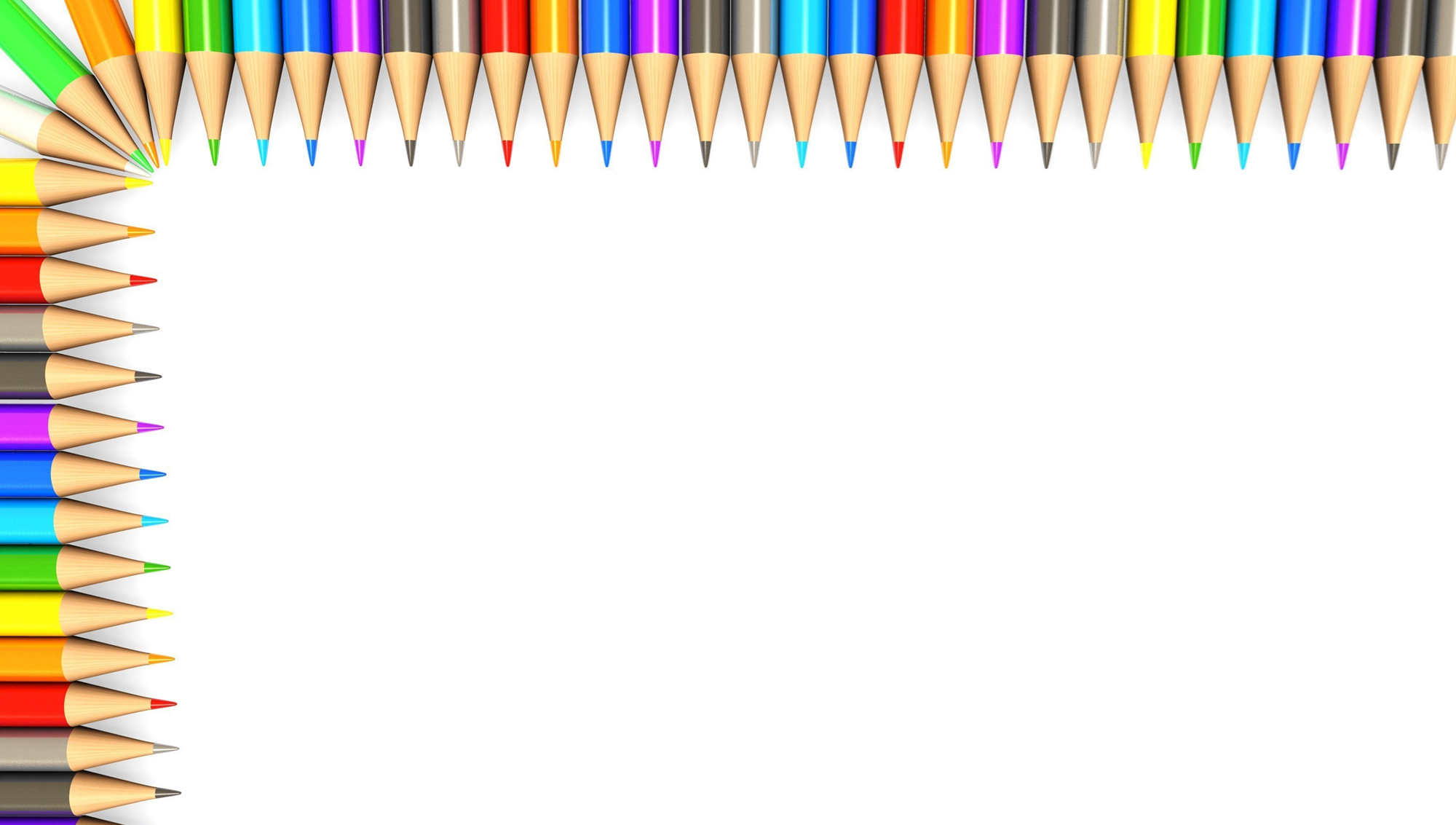 Благодарю за внимание!